The
Reformation
at 500
Taught by Dr. Ron Man for Doctor of Ministry StudentsUploaded by Dr. Rick Griffith • Singapore Bible CollegeFiles in many languages for free download at BibleStudyDownloads.org
[Speaker Notes: During the month of October we will be celebrating the 500th anniversary of the Protestant Reformation.]
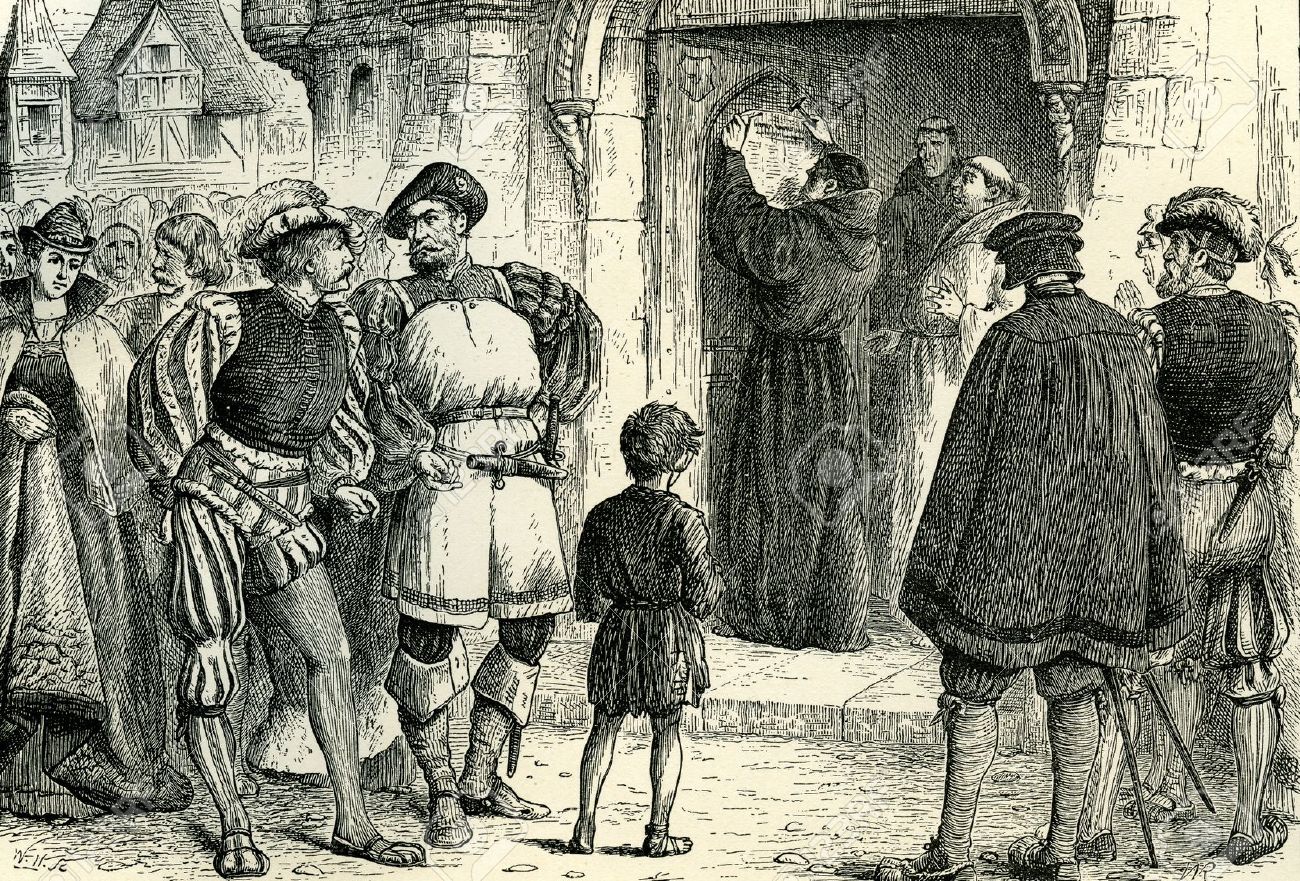 October 31, 1517
October 31, 1517
[Speaker Notes: Because 500 years ago, on October 31, 1517, was when Martin Luther nailed his 95 These to the church door in Wittenberg, Germany. The concerns he expressed in this document about the practices and teaching of the established church of his day ended up touching off what we now know as the Reformation.]
Jan Hus
John Wycliffe
William Tyndale
Martin Luther
Ulrich Zwingli
Thomas Cranmer
Burned at stake

Declared a heretic

Strangled

Excommunicated

Killed in battle

Burned at stake
[Speaker Notes: At tremendous personal cost, as you can see here, the Reformers took a bold and courageous stand against all the civil and religious authorities of their day, armed only with an unshakeable confidence in God and commitment to the truth of Scripture.]
Remember your leaders, those who spoke to you the word of God.
Consider the outcome of their way of life, and imitate their faith.

(Hebrews 13:7)
[Speaker Notes: We honor these true Christian heroes. We owe them a great debt, because in a very real sense every one of us is here today because God used them to restore the biblical gospel that had been obscured.]
A Reformation
of Doctrine
Recovering the biblical Gospel

Restoring the apostolic teachings about salvation
[Speaker Notes: Luther and the other Reformers were not seeking to start a new church, but wanted to reform the church from within. They were not bringing new teachings, but rather seeking to restore the biblical gospel and the apostolic teachings about the way of salvation and how a sinner can be justified before a holy God.]
JUSTIFICATION:

by GRACE alone

Through FAITH alone

In CHRIST alone

as revealed in the SCRIPTURES alone

To the GLORY OF GOD alone
[Speaker Notes: The reformers stressed the New Testament teaching that justification comes from God, as a gift of His grace received through faith, faith in Christ, as revealed in the Scriptures; that salvation is a work of God for which He receives all the glory. These 5 “solas” (meaning “alone”) will be unpacked by Cole through October, and will also be the focus of our worship.]
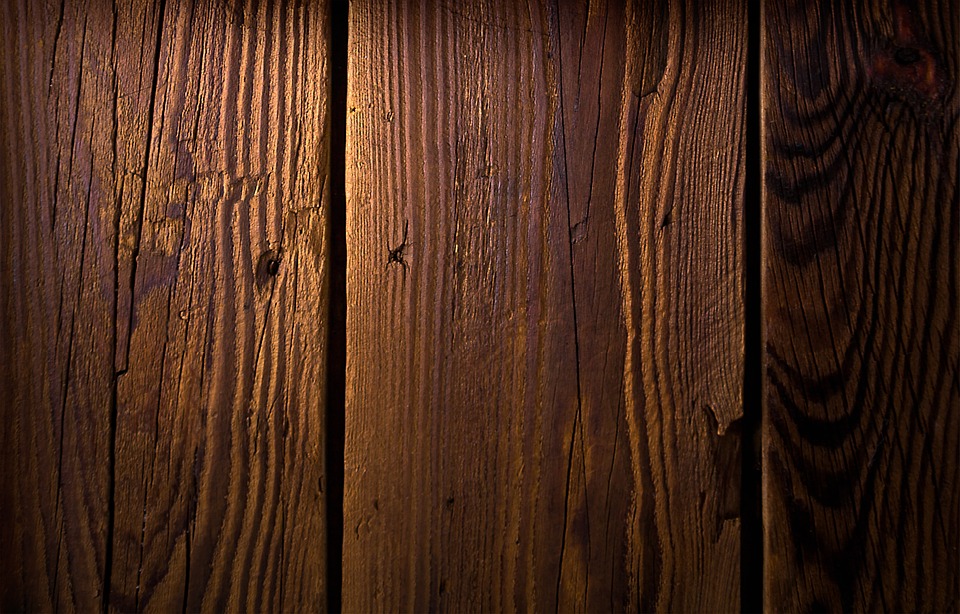 A Reformation
of Worship
[Speaker Notes: But the Reformation was not just a Reformation of doctrine, but was a Reformation of WORSHIP in some crucial ways. For the next 3 weeks we’re to take a few minutes to highlight some of the major changes in worship effected by the Reformers.]
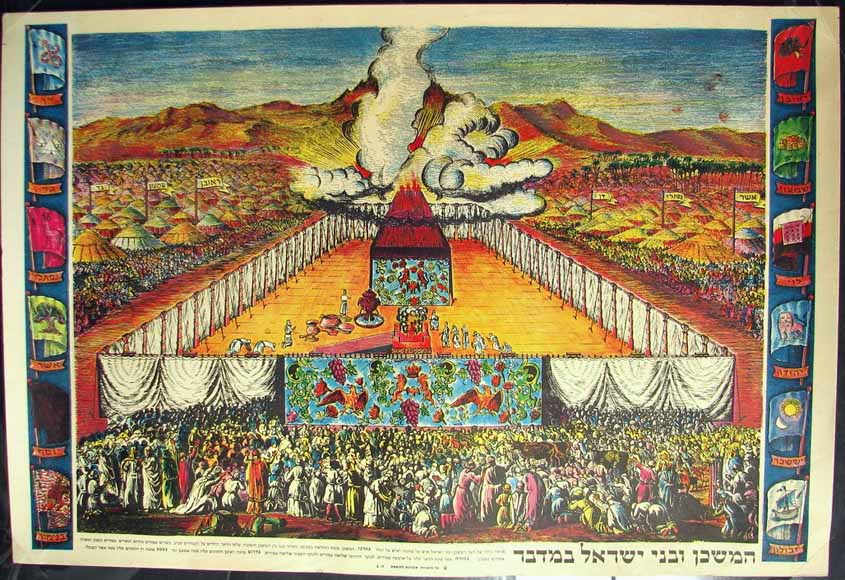 [Speaker Notes: In the Old Testament, the people of God had to stand outside the Tabernacle, and could only watch as the priests inside did their worship for them.]
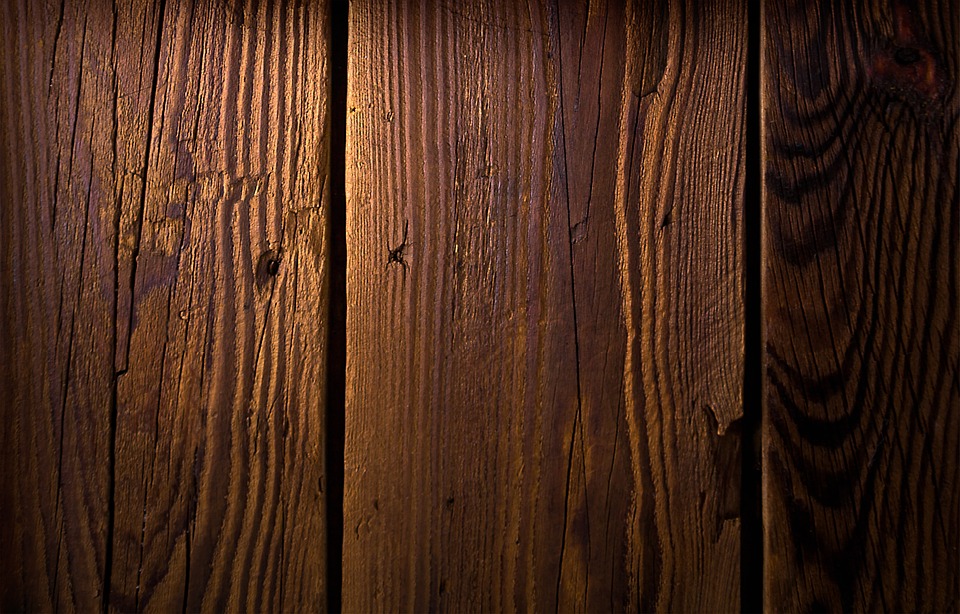 Middle Ages

Less and less participatory

Still in Latin
[Speaker Notes: While the New Testament emphasized that Christian worship should actively engage the whole people of God, yet during the Middle Ages turned back more and more to the Old Testament model, where priests did it all and the people sat silently and watched. In fact, services continued to be conducted in Latin, even though most people did not even understand it anymore. So they didn’t even know what was going on.]
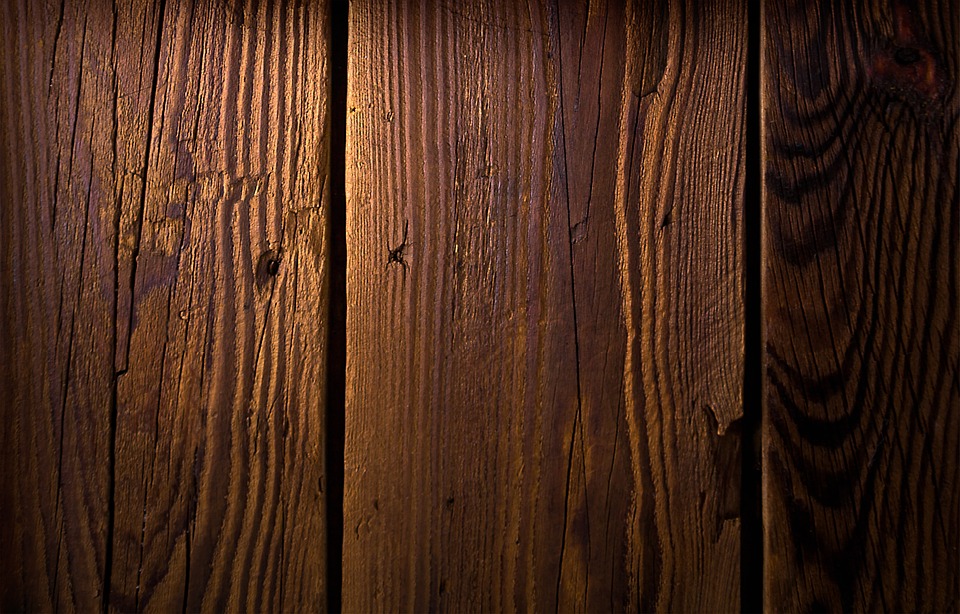 Reformation
Return to participatory worship

Service in the language of the people

“Faith comes by hearing,
and hearing by the word of Christ.”
(Romans 10:17)
[Speaker Notes: The Reformers initiated a major change to a much more participatory kind of worship. They insisted that worship be held in the language of the people, so that they could understand and fully participate.]
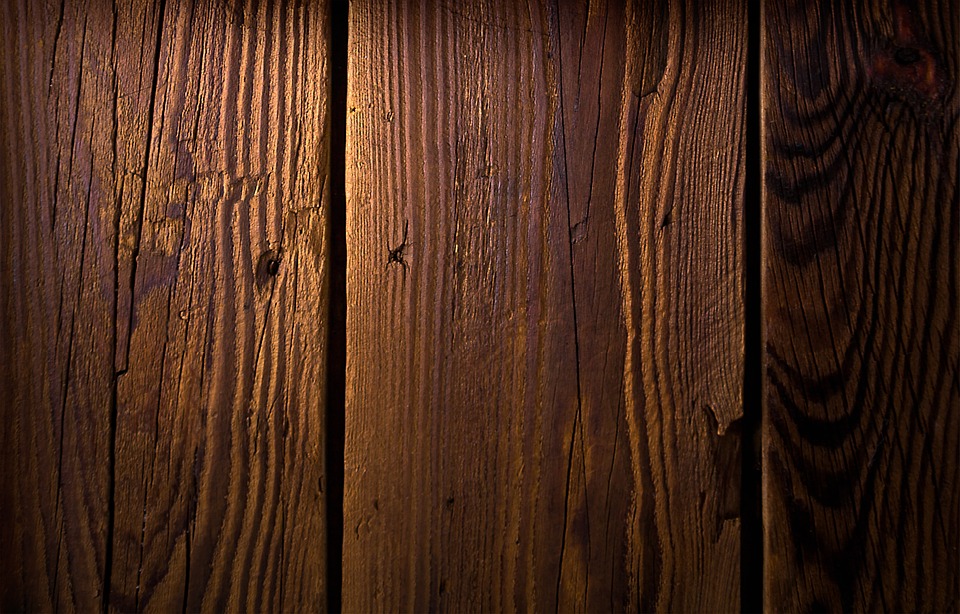 Reformation
Return to participatory worship

Active role for the people of God

“the priesthood of all believers”
[Speaker Notes: The Reformers reemphasized the New Testament teaching about the priesthood of all believers, that every Christian has direct access to the presence of God through Christ.]
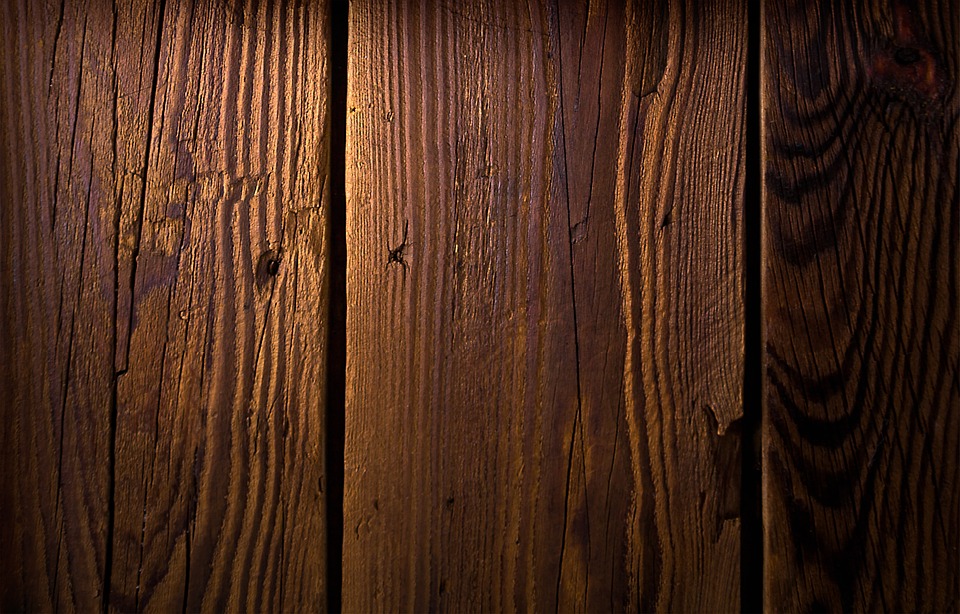 Reformation
Return to participatory worship

Congregational song

“Let the word of Christ dwell in you richly…singing psalms and hymns and spiritual songs, with thankfulness in your hearts to God.”
(Colossians 3:16)
[Speaker Notes: Key to this full participation of the people in worship is congregational singing, which Luther, Calvin and other Reformers especially emphasized the importance of the people singing God’s truth, as well as hearing it preached.]
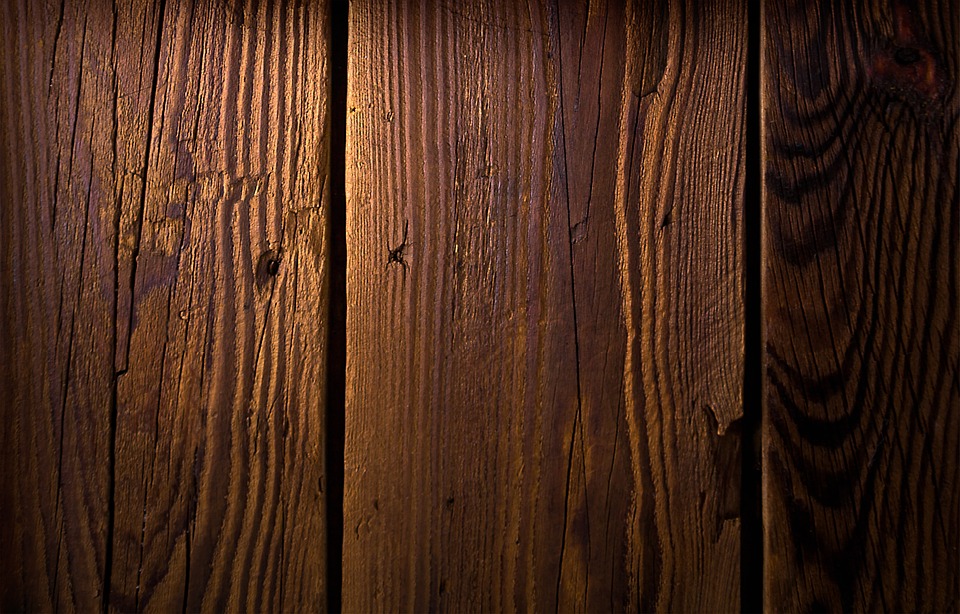 Worship is a Verb

It’s something we do, not something we watch
[Speaker Notes: One important book is entitled Worship is a VERB, reflecting the biblical and Reformational truth that worship is something we DO, not something we watch.]
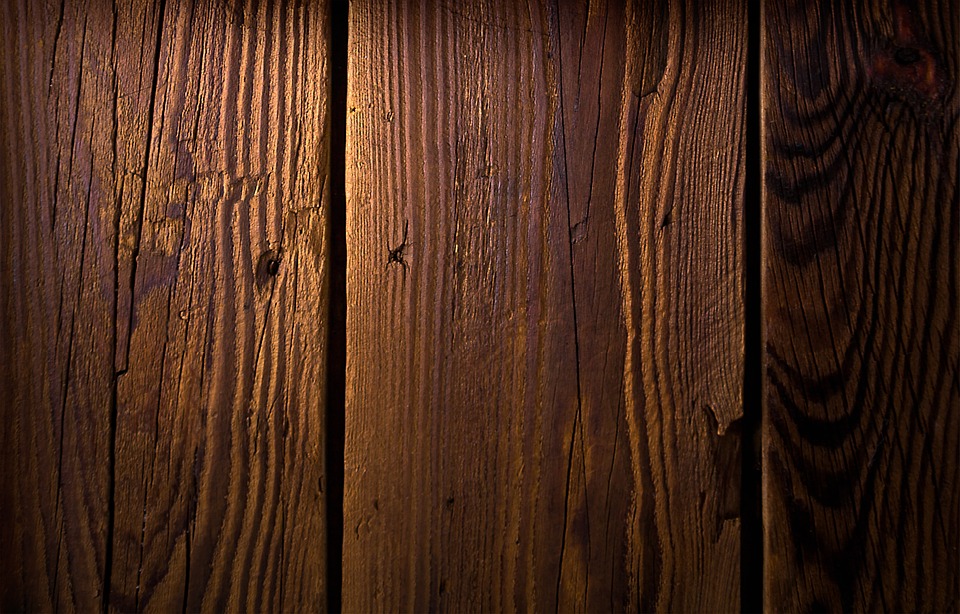 NOT:  Do I have a VOICE?

BUT:  Do I have a SONG?
[Speaker Notes: The question being: NOT Do I have a VOICE? BUT: Do I have a SONG? Every believer in Christ has a song of gratitude to sing to the God who saved us.]
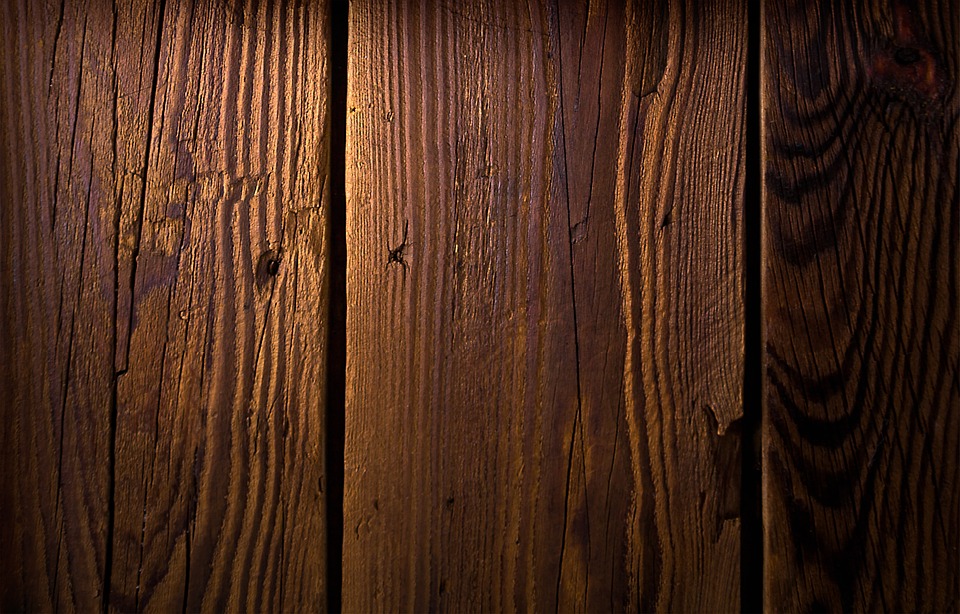 The Reformation
of Worship

Return to participatory
worship

Service in the language of the people
Active role for the people of God
Congregational song
[Speaker Notes: In previous weeks we saw  that the Reformers brought about a RETURN TO PARTICIPATORY WORSHIP—by insisting that the worship service be conducted in the language of the people, and that the congregation have amore active role in worship, especially through congregational singing, which the Reformers were great champions of.]
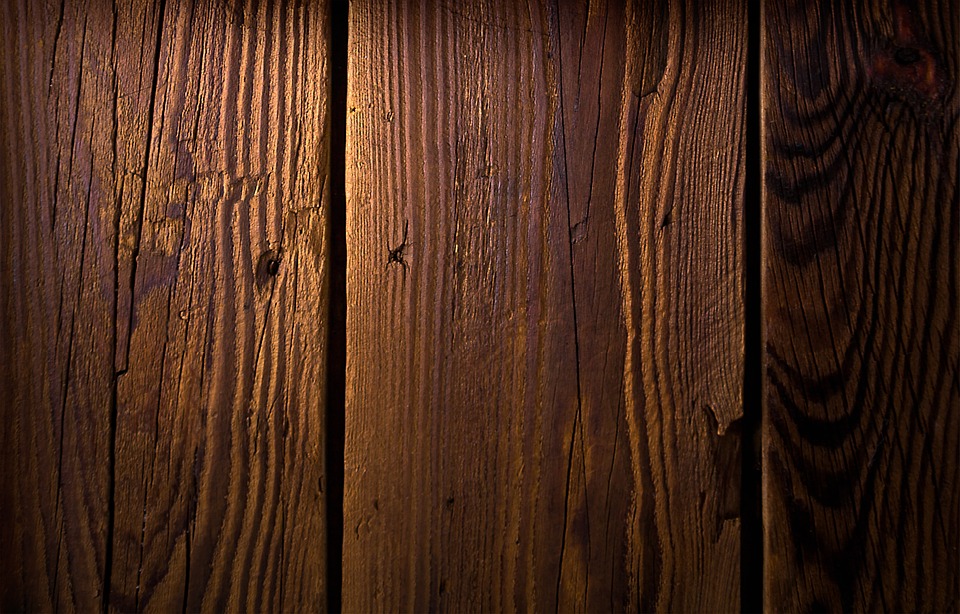 The Reformation
of Worship

Return to the Word of God

The Bible in the language
of the people
The primacy of the Word
in worship
The prominence of preaching
in worship
[Speaker Notes: Last week we celebrated the Word of God and how the Reformers brought it back to its proper place in the church and in the lives of people—first by translating the Bible into the local language of the people, then by bringing it back to the center of worship to be read, prayed, sung and preached; and then by elevating the ministry of preaching as the faithful exposition of the Scripture.]
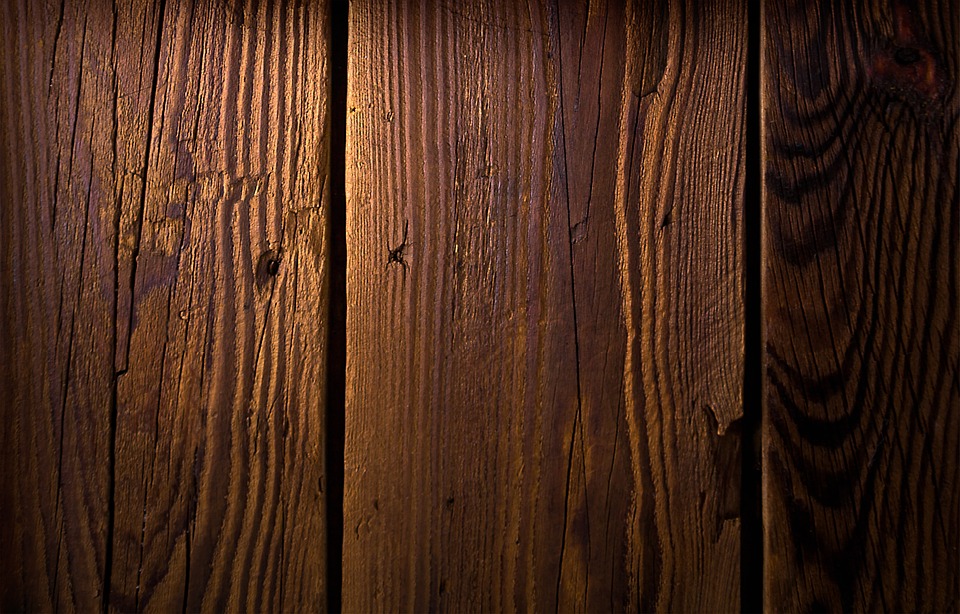 The Reformation
of Worship

Return to the Sole Priesthood of Christ
[Speaker Notes: Finally today we want to see how the Reformers brought Christ back into the center of worship as our priest who leads us into the presence of God.]
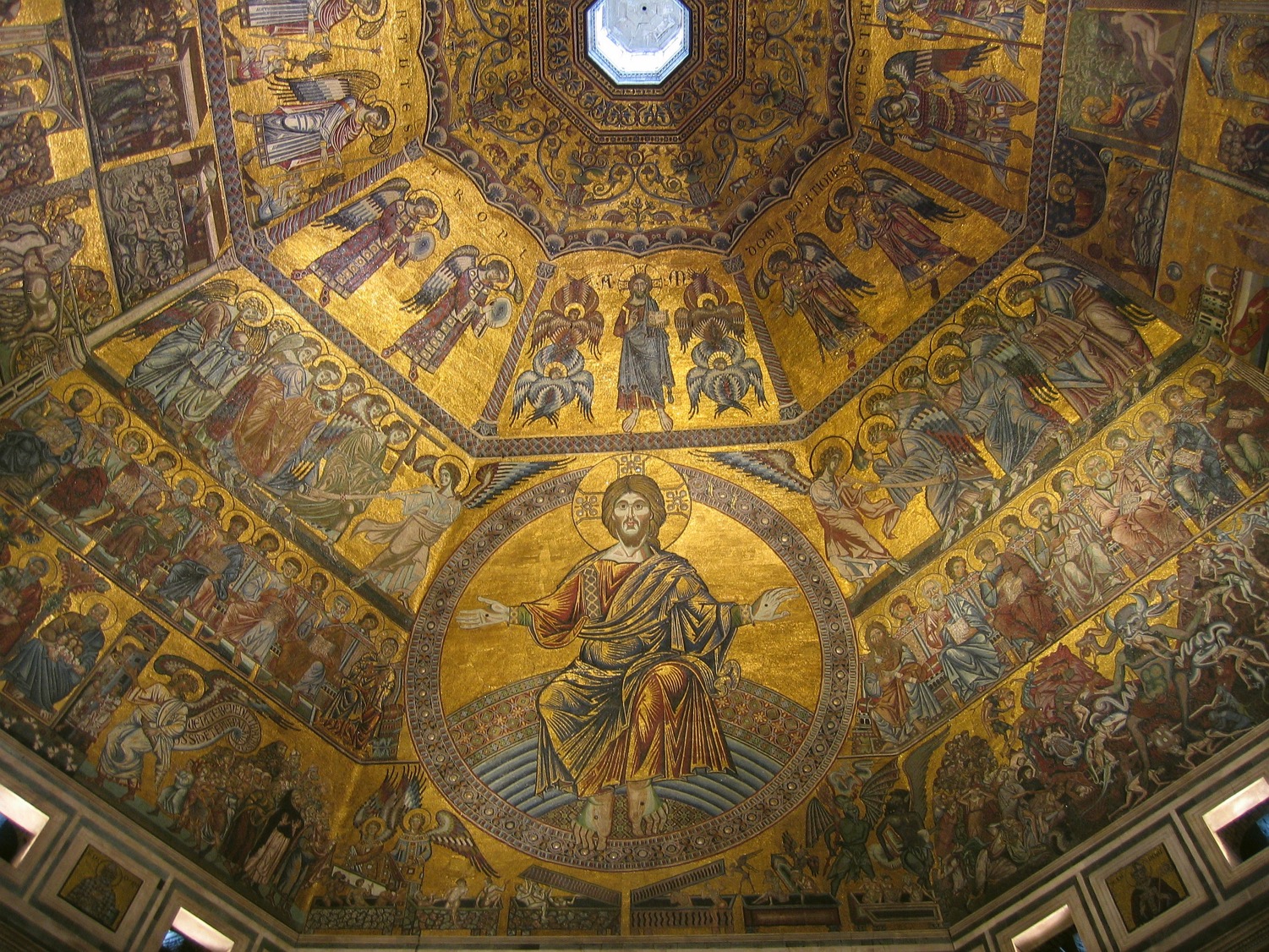 [Speaker Notes: During the early church there were many debates about the true nature of Christ, especially about His true deity. Church councils and creeds finally settled these issues. But in the process, because there was no much needed emphasis on Christ’s deity, the true humanity of Christ began to be neglected in the Middle Ages, with huge implications for the church.]
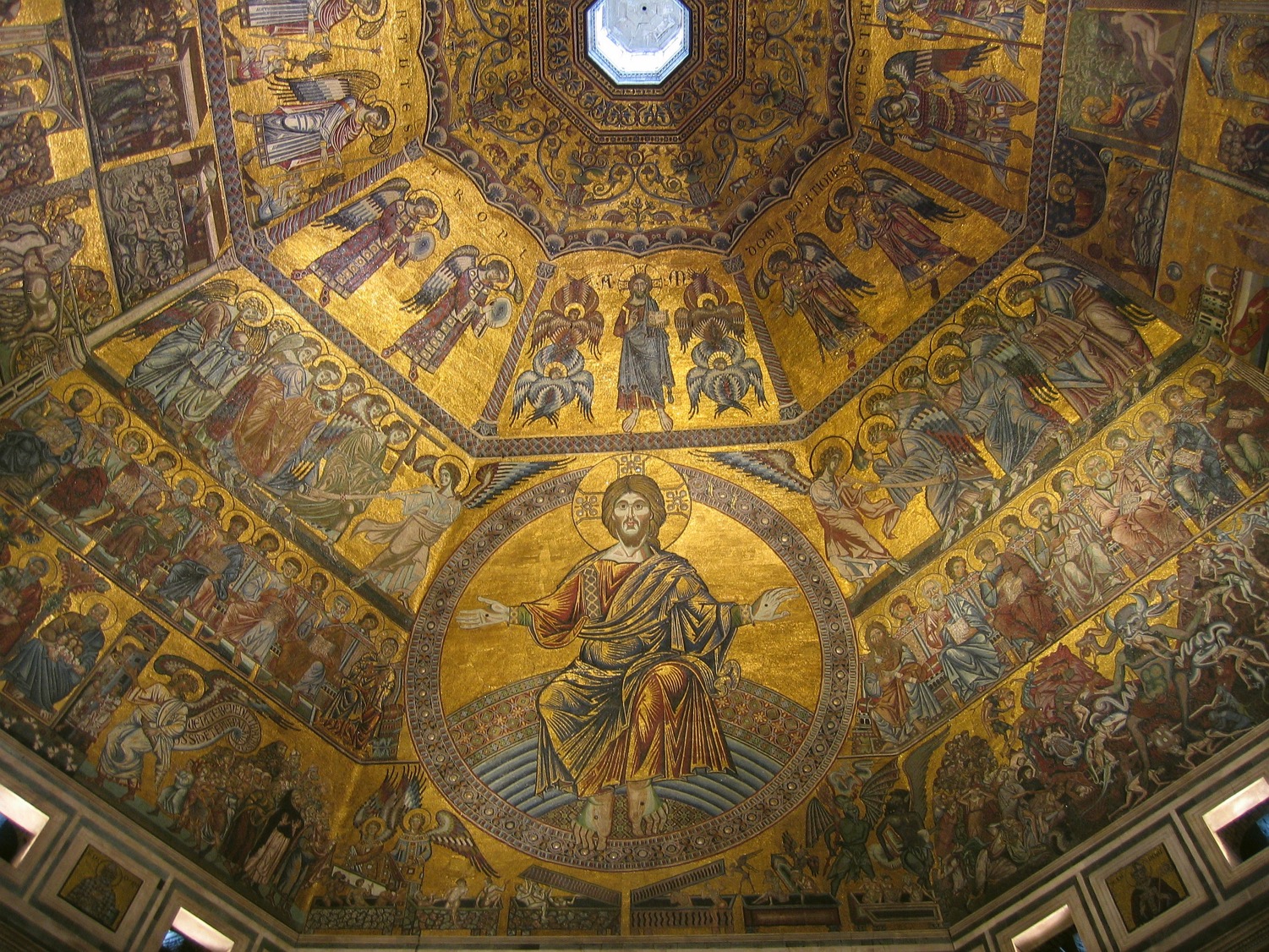 Defending the deity of Christ
in the early Church






led to neglect of His humanity
in the middle ages
[Speaker Notes: But in the process, because there was no much needed emphasis on Christ’s deity, the true humanity of Christ began to be neglected in the Middle Ages, with huge implications for the church.]
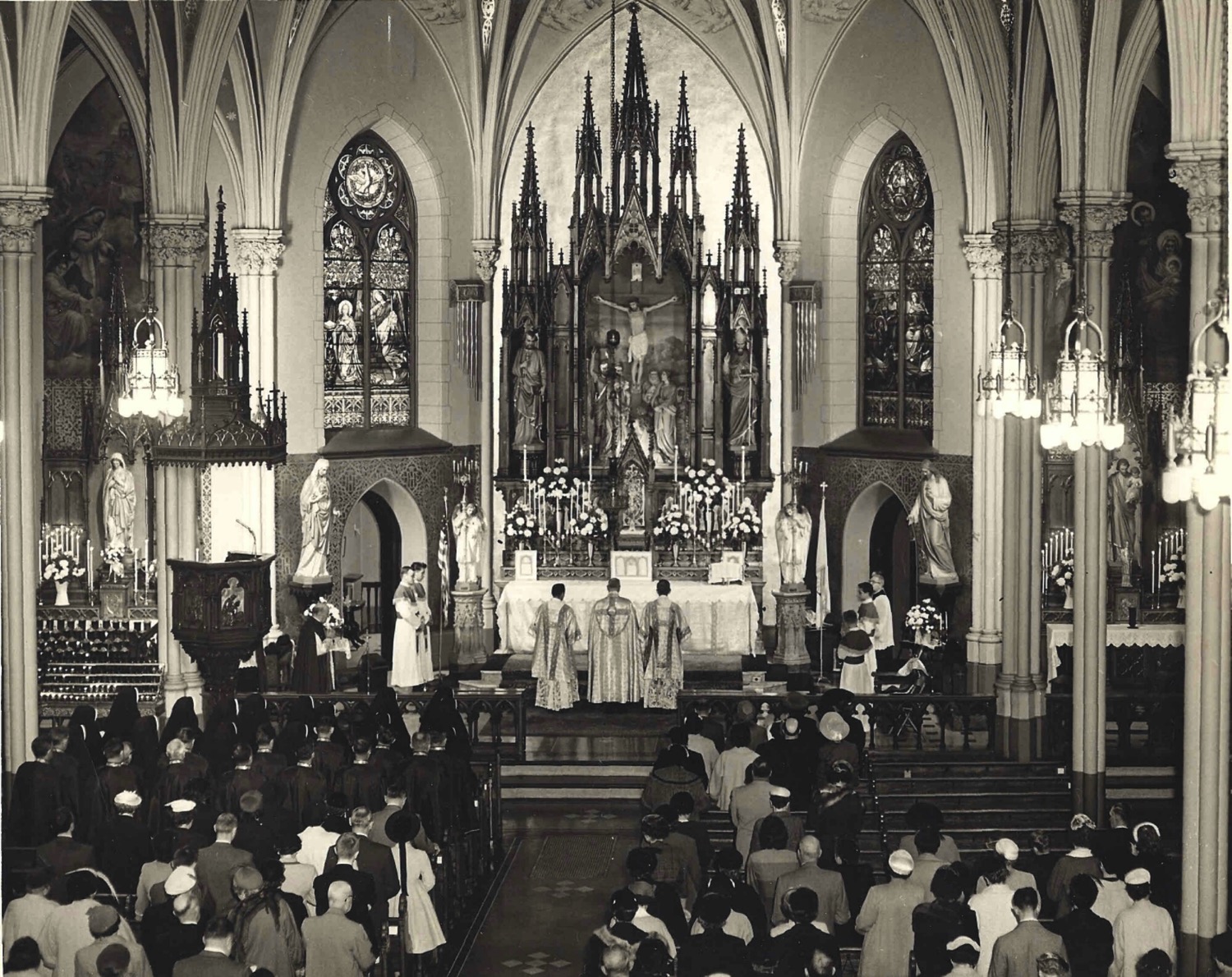 In the Middle Ages there arose the need for a human priesthood to mediate between sinful humanity and the exalted Christ, the majestic Judge and King.
Praying through the saints
[Speaker Notes: In the Middle Ages, the church, as we’ve seen, tended to gravitate back to Old Testament type of practices, and that included a growing emphasis on the need to go through a PRIEST in order to get to God.]
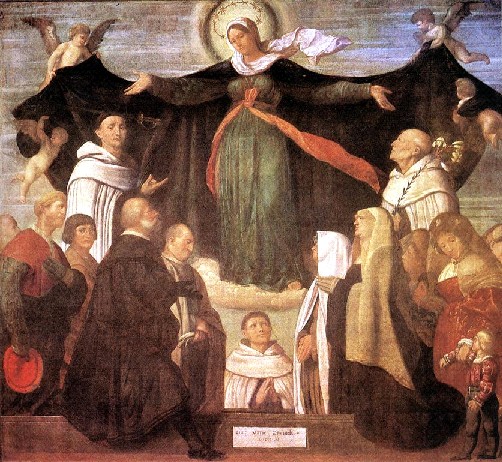 Praying through Mary
[Speaker Notes: And not only was there the emphasis on going through a priest to reach God, but there arose the teaching that in order to get your prayers heard and answered, you had to pray through Mary…]
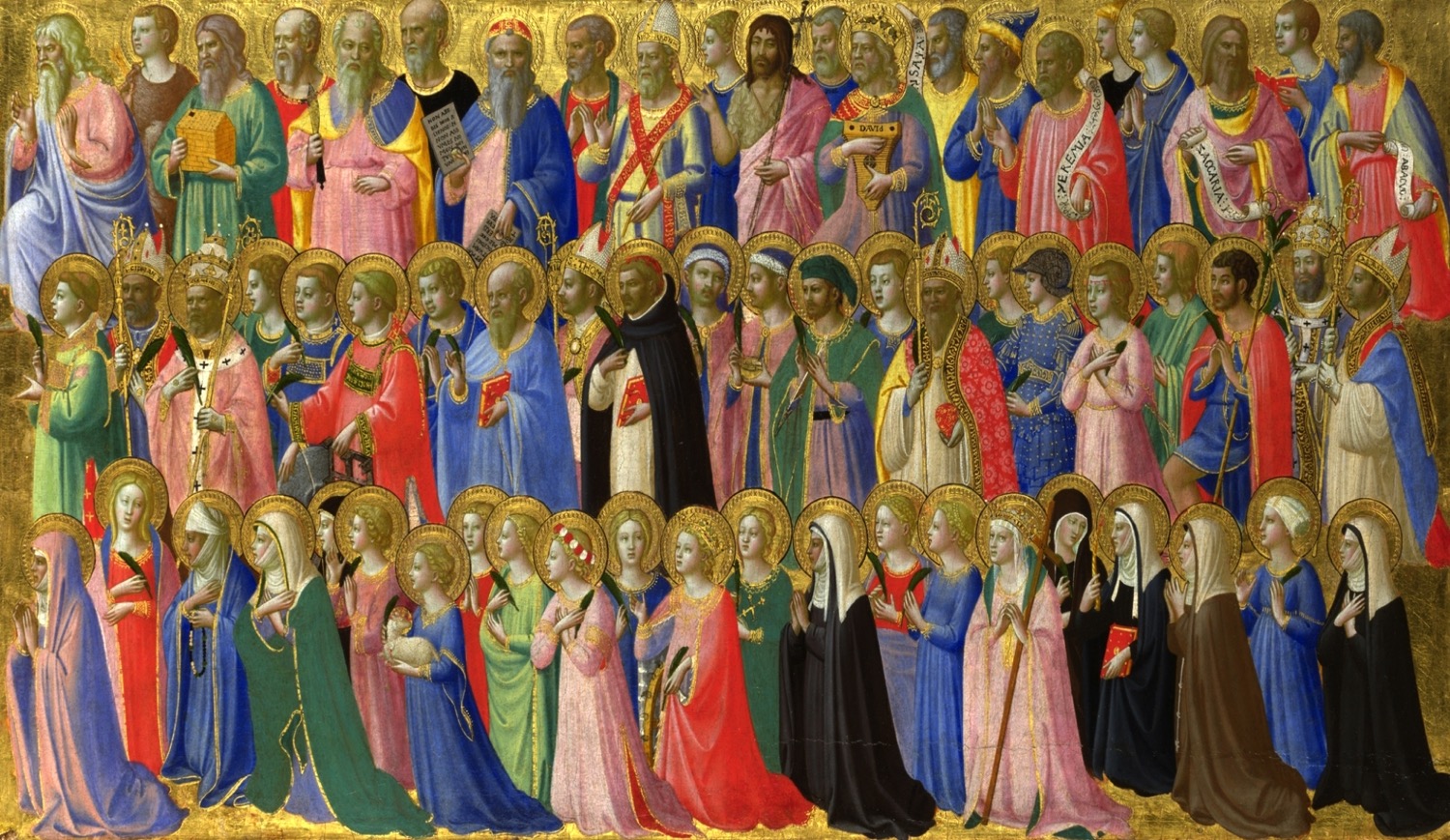 Praying through the saints
[Speaker Notes: … or you had to pray to one of the saints, as someone who could represent you before God.]
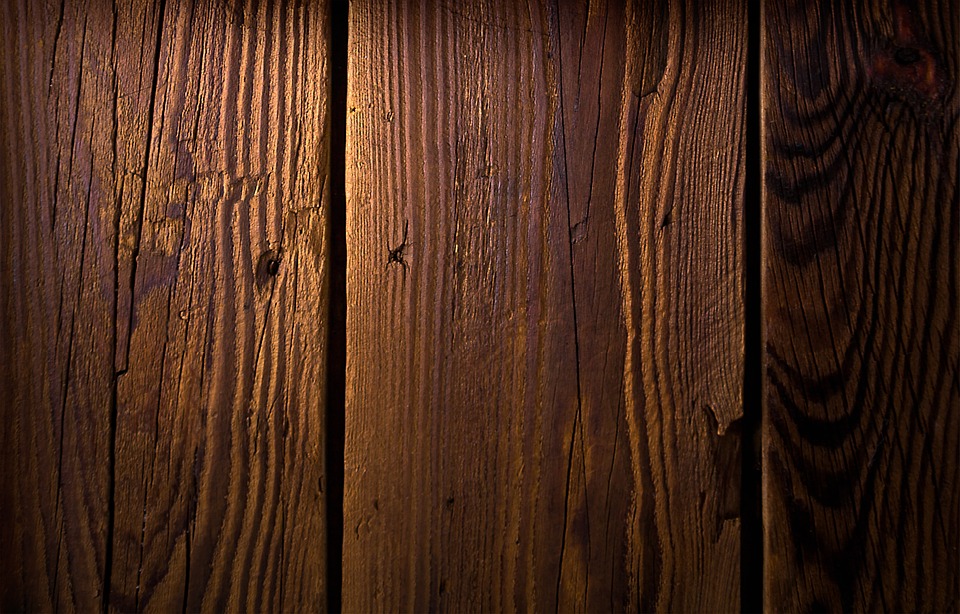 There is one God,
and ONE MEDIATOR between man and God,
the man Christ Jesus.
(1 Timothy 2:5)
[Speaker Notes: One of the great emphases of the Reformers was that, in Paul’s words, “There is ONE mediator between God and man, the man Christ Jesus.” Every believer has DIRECT access to God through Jesus Christ—He is the only Priest, the only go-between we need. We do not need to go through a priest, or through Mary, or through one of the saints to get to God. We go THROUGH CHRIST.]
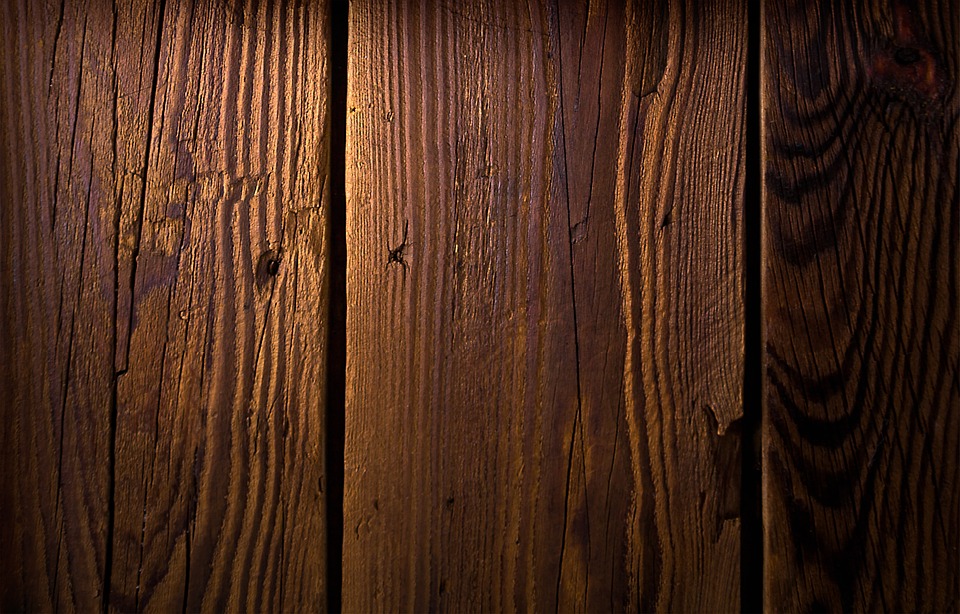 Solus Christus
IN CHRIST ALONE
Therefore, brethren, since we have confidence to enter the holy places by the blood of Jesus…LET US DRAW NEAR    with a true heart in full assurance of faith.

(Hebrews 10:19,22)
[Speaker Notes: Salvation is by grace through in Christ alone, and He is the one way to the Father—through Him we can draw near with confidence and assurance, as the writer of Hebrews encourages us.]
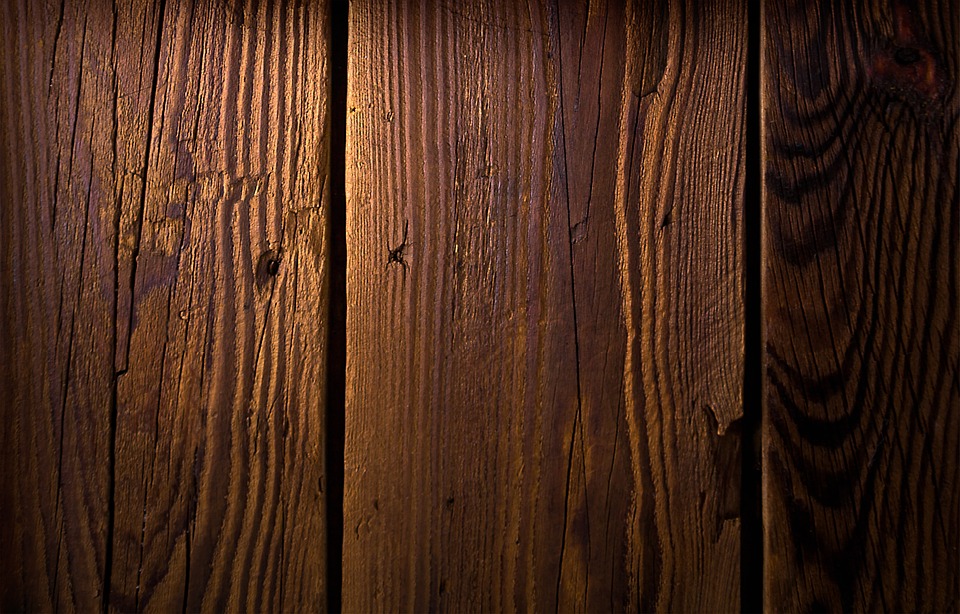 A UNIFYING TRUTH FOR OUR WORSHIP

Whatever outward form our worship may take, there is
ONLY ONE WAY
to come to the Father, namely through Christ in the power of the Holy Spirit
[Speaker Notes: This is a critical unifying truth for the church’s worship: Whatever outward form our worship may take, there is ONLY ONE WAY to come to the Father, and that is through CHRIST in the power of the Holy spirit.]
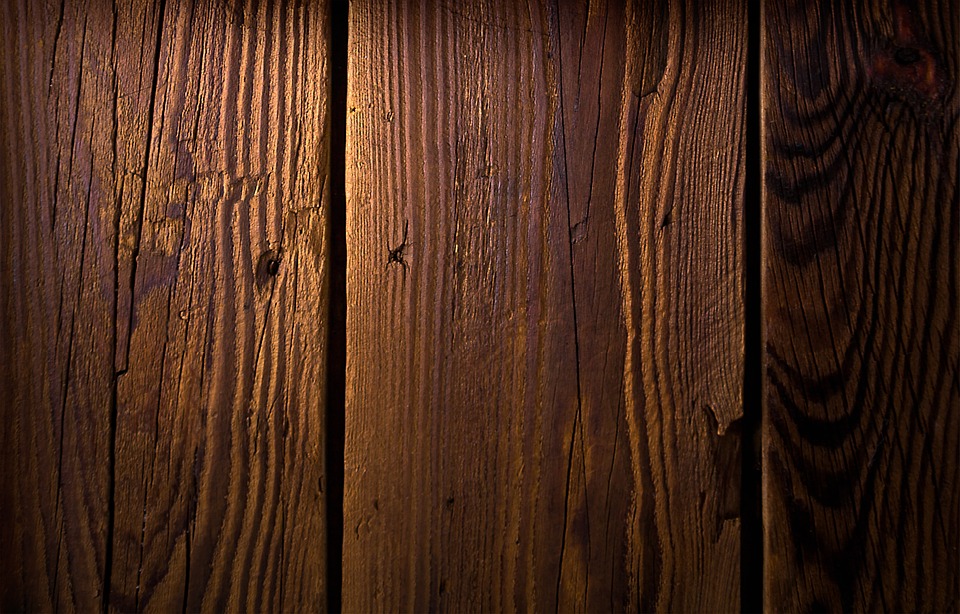 “No worship leader, pastor, band, or song will ever bring us close to God. . . . 

Worship itself cannot lead us into God’s presence.Only Jesus himself can bring us into God’s presence.”

(Bob Kauflin)
[Speaker Notes: And a crucial corollary is this: No worship leader, pastor, band, or song will ever bring us close to God….Worship itself cannot lead us into God’s presence, Only Jesus Himself can bring us into God’s presence.]
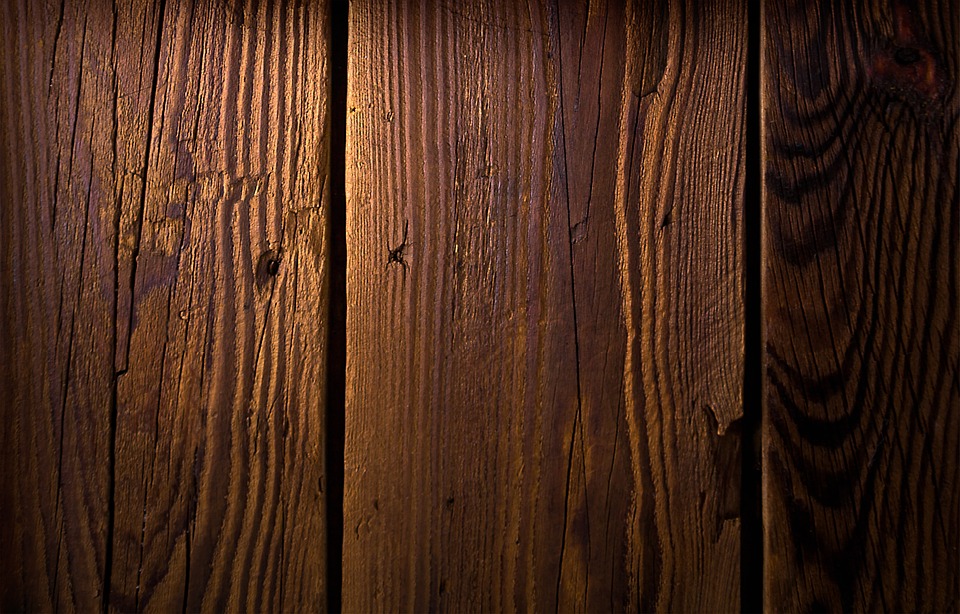 He doesn’t just show us the way:

as our Mediator and High Priest
HE TAKES US WITH HIM
[Speaker Notes: And a crucial corollary is this: doesn’t just show us the way to he Father. As Our Mediator and High Priest HE TAKES US WITH HIM into the Father’s presence. HE leads us in our worship. (I’ll have the opportunity of sharing some of these great truths in Wittenberg later this week.)]
Black
Get this presentation for free!
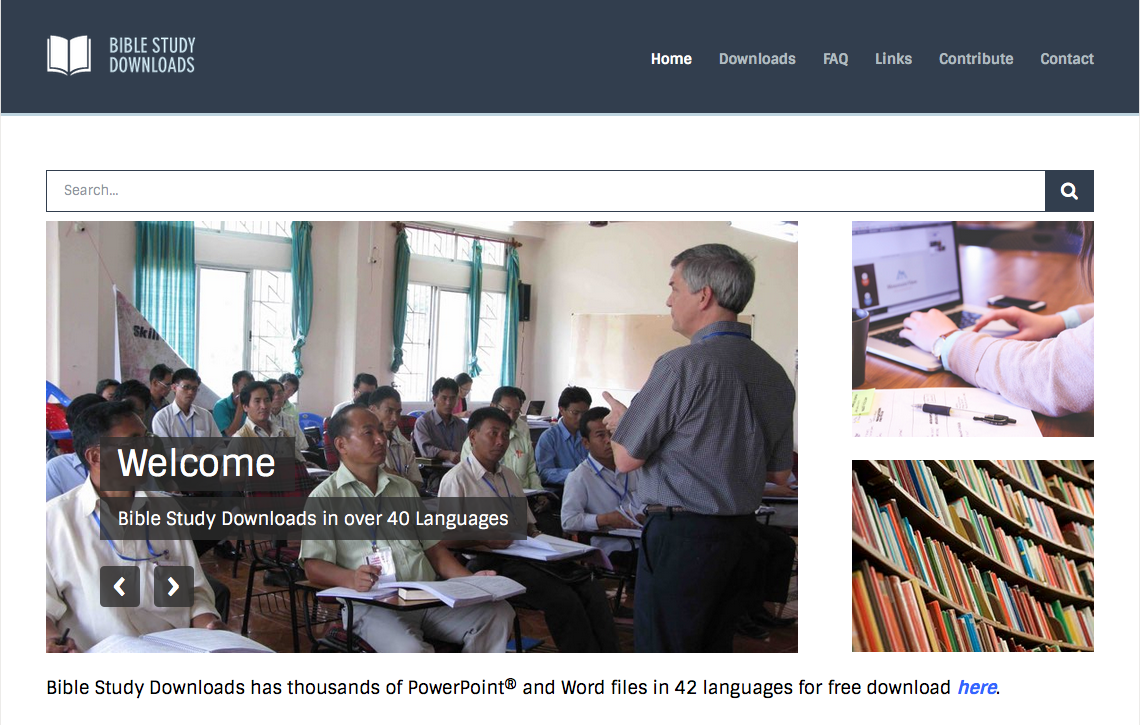 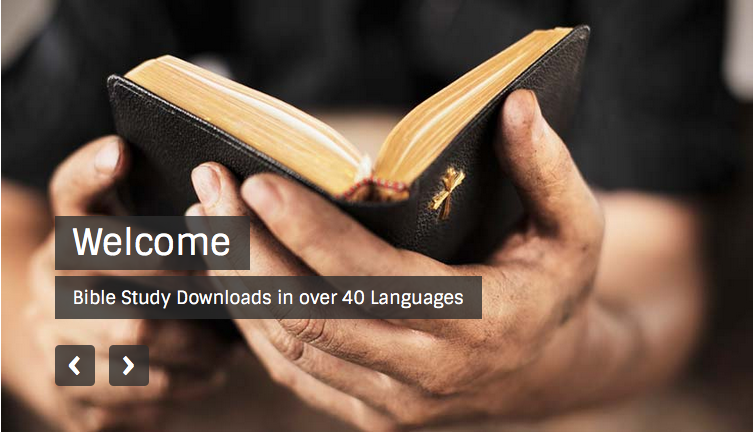 Worship link at BibleStudyDownloads.org
[Speaker Notes: The Bible…Basically (bb)]